Aperture Interception forFull Energy Injector Upgrade
Alicia Hofler
Reza Kazimi
09/23/2015
1
200 kV gun and new (2-7) quarter injector
Prebuncher Cavity
Choppers
SC Booster Cavity
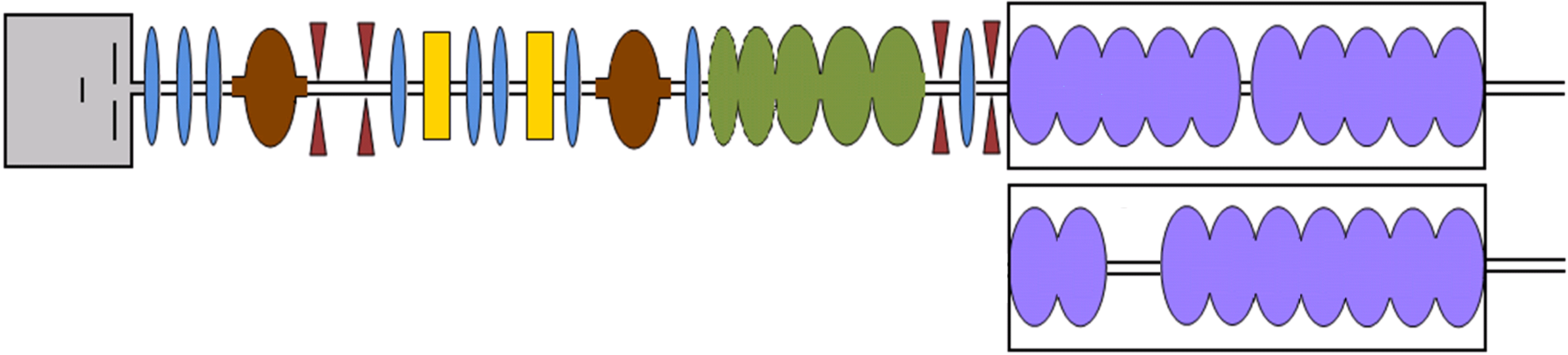 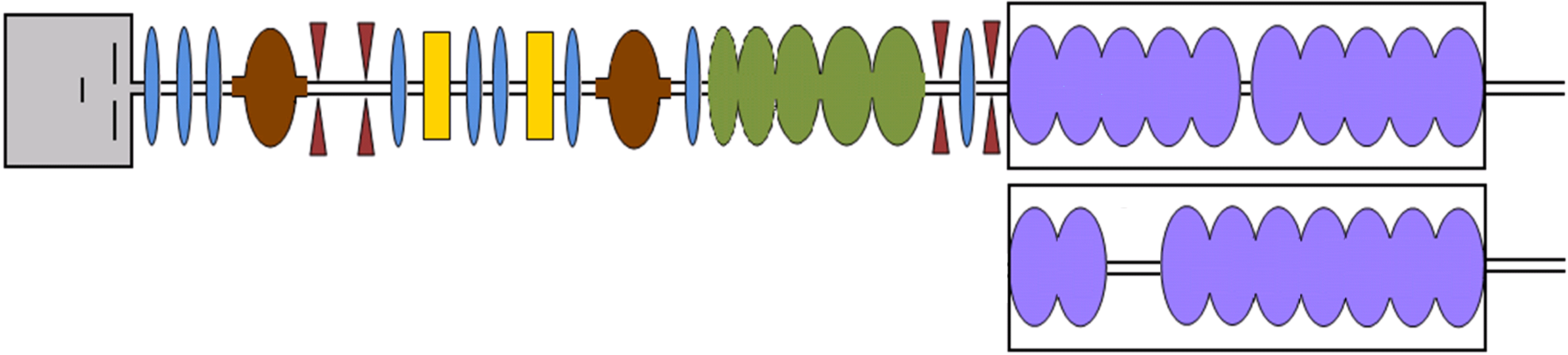 NA-PAC2011 WEP288
IPAC2012 TUPPR055
Buncher
Cavity
Solenoids
Apertures
DC Gun
INJECTOR LAYOUT
Space maintained for Capture section
Aperture locations unchanged
2
Baseline: No initial momentum distributions (px=py=pz=0)
100 μA
170 μA
3
No initial momentum distributions (px=py=pz=0)Override time step control during emission
100 μA
170 μA
4
Initial transverse momentum distributions (px=py≠0; pz=0)Override time step control during emission
100 μA
170 μA
5
Thank You!
6
7
Aperture ACCEPTANCES/TRANSMISSIONS
09/23/2015
8
Baseline: No initial momentum distributions (px=py=pz=0)
100 μA
170 μA
09/23/2015
9
No initial momentum distributions (px=py=pz=0)Override time step control during emission
100 μA
170 μA
09/23/2015
10
Initial transverse momentum distributions (px=py≠0; pz=0)Override time step control during emission
100 μA
170 μA
09/23/2015
11
Master slit ACCEPTANCES/TRANSMISSIONS
09/23/2015
12
Baseline: No initial momentum distributions (px=py=pz=0)
100 μA
170 μA
09/23/2015
13
No initial momentum distributions (px=py=pz=0)Override time step control during emission
100 μA
170 μA
09/23/2015
14
Initial transverse momentum distributions (px=py≠0; pz=0)Override time step control during emission
100 μA
170 μA
09/23/2015
15